Quarter 4 Week 5
Respiratory System
In the yellow textbook – work on the following:

Page D-37 1-5

Page D-73 1-6

Page D107 1-4

Page D141 1-4

Page D175 1-5


We will review answers at the end of class if there is time! 

If not – turn in for feedback 
Lightning TimeQuarter 1 Review/Practice
Reminders:
Make sure your Heart Rate Lab is turned in
Next Quiz will be Thursday for the Respiratory System



Make a mind web for note-taking – we will be watching a video on the Respiratory System 
Monday May 22
Foldable
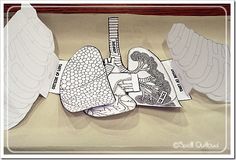 Finish your Respiratory System foldable

Label the backs of each foldable flap with the function of that part


Check Weebly for key vocabulary! Quiz on this Thursday 
Lab Day Today!

Composition Notebooks  

I will pass back your Heart Rate Labs

We will count our breathing rates and compare it to our pulse rates.

Start writing out your lab:
Title: 
Question: How does exercise impact breathing and pulse rates?
Hypothesis:
Procedure:
Tuesday May 23Notebook Check Thursday:Body Systems Stations x5Circulatory System NotesHeart Rate ConclusionRespiratory NotesVideo MindwebFoldable – Respiratory SystemTotal = 10 stamps = 100 points
Lab Continued
Make a data table like the one here 

We will count our data together, record your own data in your notebook.

Take your graphs from the Heart Rate Lab and add your respiratory data on a new graph 

Write out a 4 paragraph conclusion for this lab. Use your heart rate lab conclusion to help guide you – answer the question of the lab! Keep in mind homeostasis and multiple systems working together  

Stamp for Heart Rate Lab conclusion
Lab Conclusion:Paragraph 1 – Restate purpose of investigation and a brief summary of the procedures (3-4 sentences)Paragraph 2 – Background information; describe anything you would find important to know in order to understand the results of the investigation (3-5 sentences)Paragraph 3 – Results; restate hypothesis, describe whether it was right or wrong, and back up that statement with at least 2 specific pieces of data. Explain how the data relates to your hypothesis. Summarize with a “therefore” statement related back to the question of the investigation.Paragraph 4 – Errors, or what you would do differently next time. What other questions came up while you were doing this investigation you would like to look further into? Etc.
Wednesday May 24
Begin by CURE-ing the Discovery Ed passage about the Respiratory System

For your “R” responding:
Homeostasis
Systems working together
Smoking impacting the functions of respiration
Anti-Smoking Bumper Sticker
Use the provided template to make a bumper sticker that warns against the hazards of smoking on our respiratory system!

Best bumper sticker BECOMES a bumper sticker! 

FYI – Go on DiscoveryEd and complete the Interactive related to the respiratory system – this will help you study for the quiz tomorrow 
Thursday May 25
Quiz on the Respiratory System


Notebook Check today:
Body Systems Stations x5
Circulatory System Notes
Foldable – Blood Components
Respiratory Notes
Video Mindweb
Foldable – Respiratory System
Digestion
Complete the “Plate” activity using the materials at your desks! 

When done – turn in and grab the DiscoveryEd passage and CURE it for the digestive system 
Due tomorrow if you don’t finish today!
Friday May 26
Complete the half sheet probe about the digestion system
Stamp in your notebook

Turn in CURE DiscoveryEd passage if you didn’t do so yesterday

Note-taking today plus video  
Stamp for this in your notebooks upon completion